NICE International fee-for-service offering
Advice and support
Seminars or workshops series
NICE International service offering
Scoping exercise and situational analysis
Hosted at NICE offices, in country, or via webinar
Vary in length dependent on country needs (e.g. half day to longer engagements) focused on one area to facilitate knowledge exchange and share learning
Vary in detail and complexity
A series of 2-way discussions to get deeper understanding into an issue or challenge
Analysis of the current state, stakeholder analysis, assessment of capacity and support
This product can end in a programme of further support
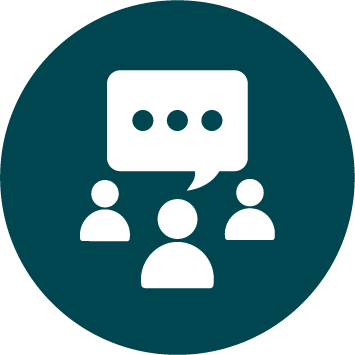 Review of inception and implementation plans/deliverables
Advice in setting up frameworks, committees, terms of engagement, networks for stakeholder involvement, processes, methodologies
Awareness raising and stakeholder involvement
Capacity building
Contextualisation of products to local context (e.g. guidelines)
Pilot projects
Retained advice and support
Outputs
Activities
Outcomes
Delivered by NICE International and other NICE staff and experts
Introduction to NICE and different programmes
Understanding of NICE and NHS context, programmes and principles
Greater understanding of issues based on NICE experience and collaborative discussion with NICE
Consultancy services
Knowledge Transfer
Analysis and discussion with NICE on challenges and opportunities to identify next steps
Report, roadmap outlining next steps and terms of engagement; and discussion meeting
Deep understanding of opportunities, challenges and solutions with advice and support from NICE, which can be acted upon
Practical advice and review of plans and outputs based on NICE’s expertise
Technical training and support from NICE and different experts
Inception and implementation plans reviewed by NICE
New capacities, competencies and technical expertise and outputs that can be embedded, built upon and implemented
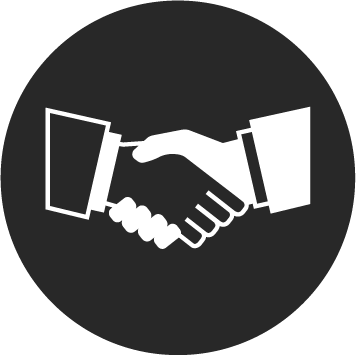 NICE International service: topic areas
Health Technology Assessment and Management (from topic selection, to evaluation and managed access) of all types of technologies (medicines, medical devices, diagnostics, procedures, digital health technologies…) 
Clinical, public and social care guidelines and advice recommendations	
Quality standards and indicators
Patient and public engagement
Specific stakeholder engagement (e.g. industry or academia)
Research, evidence reviews and health economics analysis
Core business support for HTA/guidelines programmes and agencies: governance arrangements, business and resources
Data and analytics
Communication strategies for HTA/guidelines programmes and agencies
Implementation of recommendations in local settings